Взаимодействие ДОУ с семьей
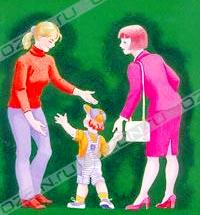 Материал подготовлен
Синициной О.Е.
ст.воспитателем МБОУ № 165
Главным в работе любого ДОУ являются сохранение и укрепление физического и психического здоровья воспитанников, их творческое и интеллектуальное развитие, обеспечение условий для личностного роста. Успешное осуществление этой большой и ответственной работы невозможно в отрыве от семьи, ведь родители – первые и главные воспитатели своего ребенка с момента рождения и на всю жизнь.
Актуальность данной темы в том, что современная семья отличается своей нестабильностью, развиваются процессы кризисных явлений в семье, увеличивается число конфликтных семей, где разногласия родителей между собой отражаются на воспитании детей. Увеличивается разница между прожиточным минимумом богатых и бедных, часть населения оказалась на грани нищенства, чаще всего это многодетные семьи. 
В связи с таким положением появился термин 
«семьи группы риска», которые нуждаются в особой
 поддержке.
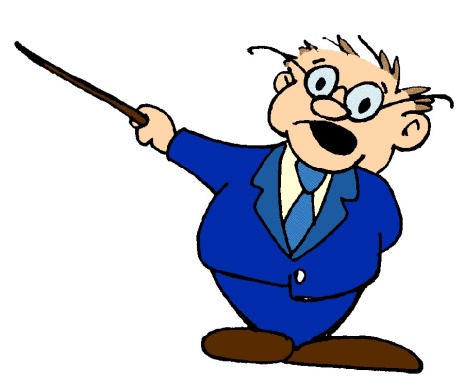 Проблема
Объект
Предмет
определение методов и форм эффективного взаимодействия педагогов ДОУ с семьями
методы и формы
семья как система
Цель:
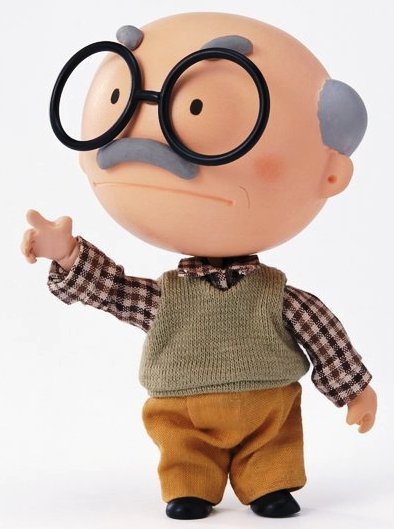 выявление методов и форм взаимодействия педагогов ДОУ с «семьями группы риска»
задачи
дать характеристику семье как педагогической системе;
 выявить формы и методы социально – педагогического взаимодействия педагогов ДОУ с семьями;
 охарактеризовать основные подходы к определению и реализации роли родителей как субъектов дошкольного образования.
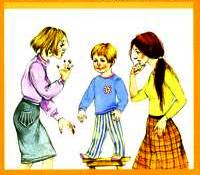 Семейное воспитание – общее название для процессов воздействия на детей со стороны родителей и других членов семьи с целью достижения желаемых результатов
Сущность понятия «Семья»
Юридическое понятие
Социологическое понятие
«Семья – объединение чаще всего совместно проживающих лиц, связанных взаимными правами и обязанностями, возникающими из брака, родства, усыновления или иной формы устройства детей на воспитание
 в семье»
«Семья – это малая социальная группа, связанная брачными отношениями, общностью быта и взаимной моральной ответственностью перед обществом за воспроизводство населения»
 (Харчев А.Г.
российский социолог )
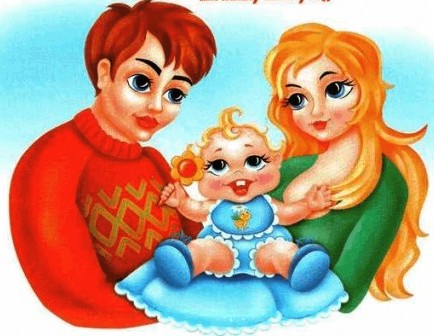 «семья социального риска»
- семья, имеющая трудноразрешимые проблемы, ограничивающие её возможности в создании благоприятных условий для жизни и полноценного развития всех её членов
 (Л. М. Шипицына
ректор Института
 специальной педагогики
 и психологии )
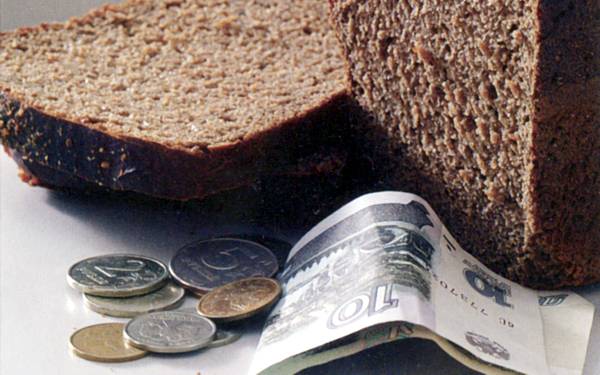 Семья – ведущий фактор развития личности ребенка, от которого во многом зависит дальнейшее человека
семья обеспечивает физическое и эмоциональное развитие человека;

семья влияет на формирование психологического пола ребенка
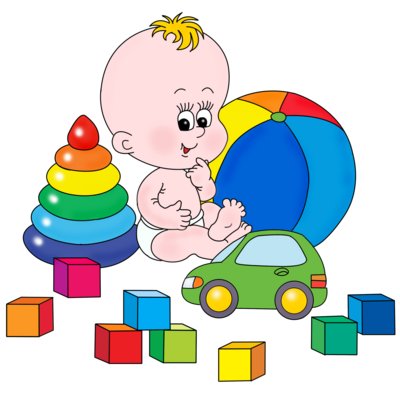 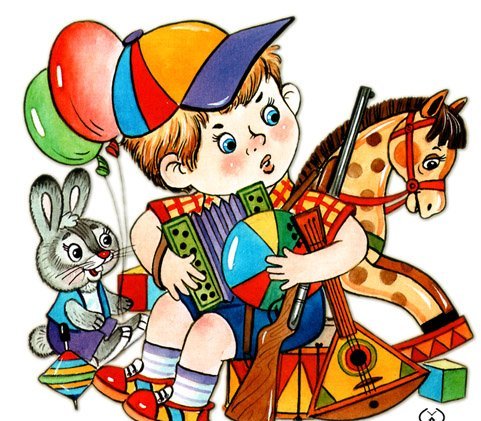 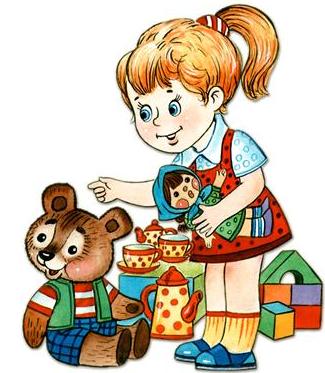 семья играет ведущую роль в умственном развитии ребенка, а также влияет на отношение детей к учебе и во многом определяет ее успешность

семья имеет важное значение 
   в овладении человеком социальных
   норм, определяющих 
   исполнение 
   им семейных ролей
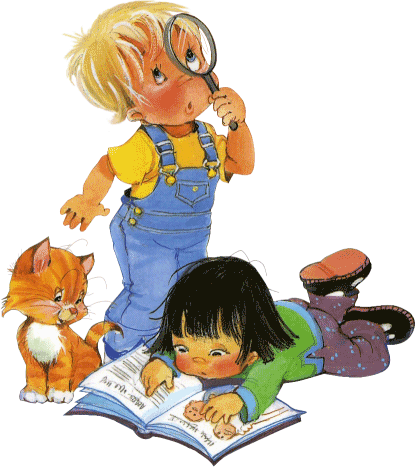 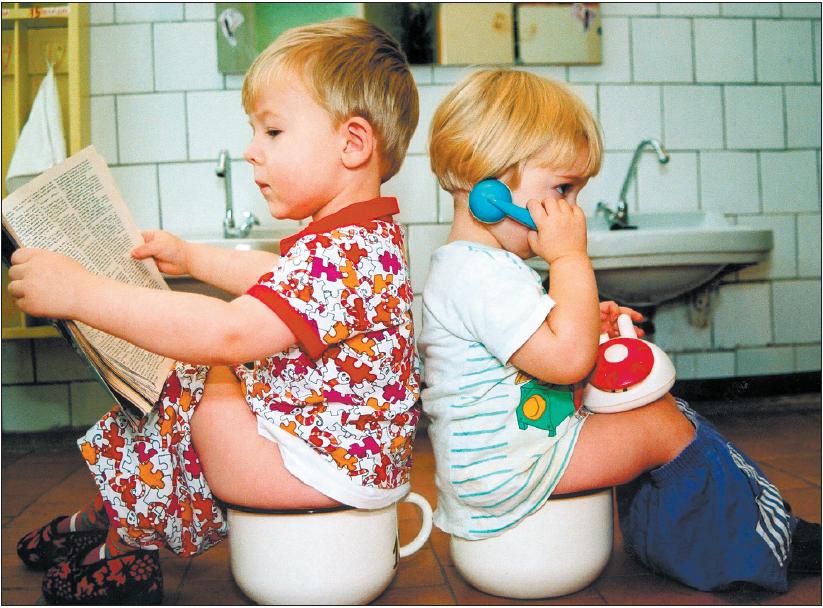 в семье формируются 
  фундаментальные ценностные
  ориентации человека

семья играет большую роль в процессе социальной адаптации человека
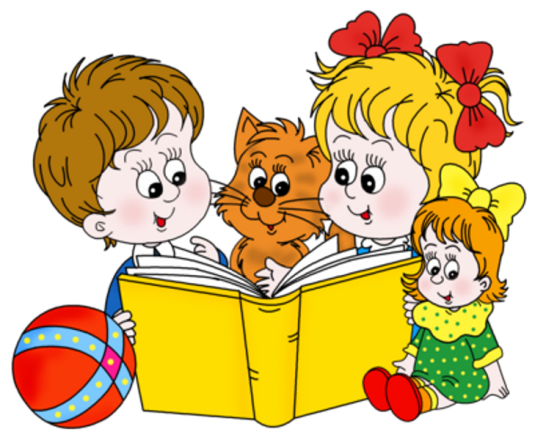 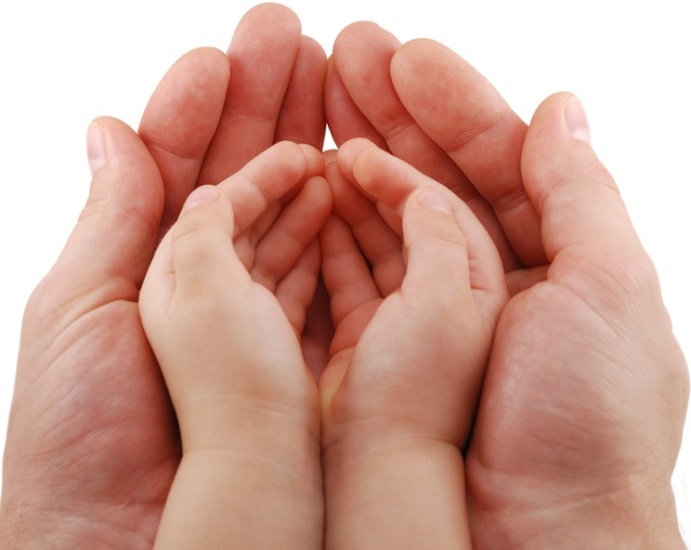 Условная классификация  современных родителей
Первая группа – это родители, очень занятые на работе, которым детский сад просто жизненно необходим

хороший присмотр и
    уход за ребенком;
полноценное развитие;
оздоровление;
обучение и воспитание;
организация интересного досуга

  Задача педагога – организовать, так
     называемые, «домашние задания», заранее объявлять о намеченных мероприятиях (например, о веселых стартах или субботнике)
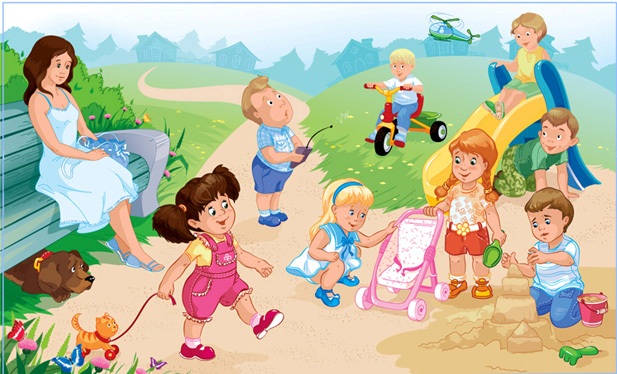 Вторая группа – это родители с удобным рабочим графиком, неработающими бабушками и дедушками

    не хотят лишать ребенка: 
полноценного общения;
 игр со сверстниками;
 развития и обучения.

Задача педагогов – не допустить,
чтобы эта родительская группа 
осталась на позиции пассивного 
наблюдателя, активизировать их 
педагогические умения, 
вовлечь в работу детского сада.
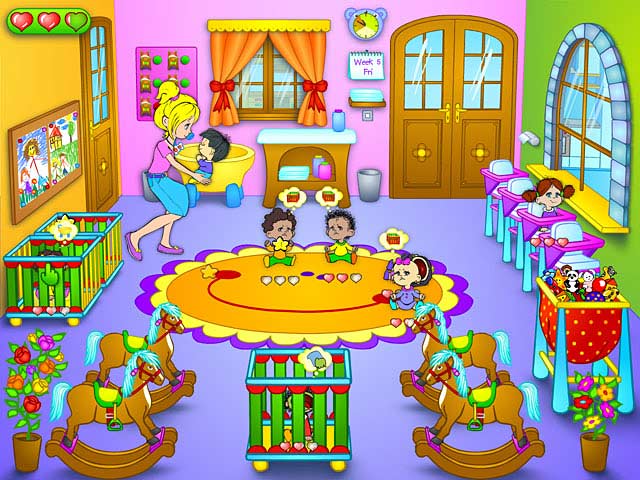 Третья группа – это семьи с неработающими мамами
   ждут от детского сада:
интересного общения со сверстниками;
 получения навыков поведения в коллективе;
соблюдения правильного режима дня;
 обучения и развития

Задача воспитателя – выделить из этой 
родительской группы энергичных мам, 
которые станут членами родительских 
комитетов и активными помощниками 
воспитателей. На эту родительскую 
группу воспитателю необходимо 
опираться в подготовке родительских 
собраний, проведении праздников, 
конкурсов, выставок и т.п.
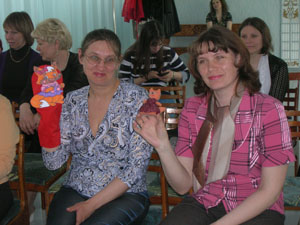 В планировании содержания работы с родителями играет роль и приоритетное направление ДОУ
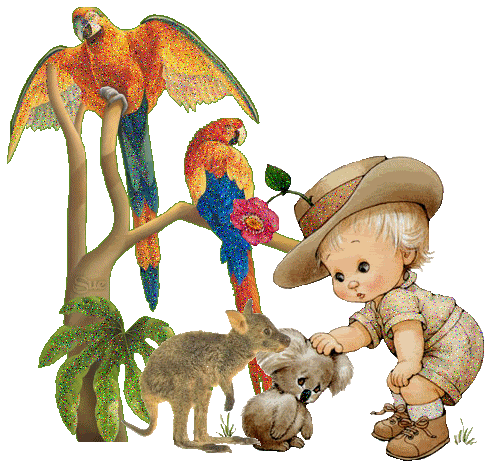 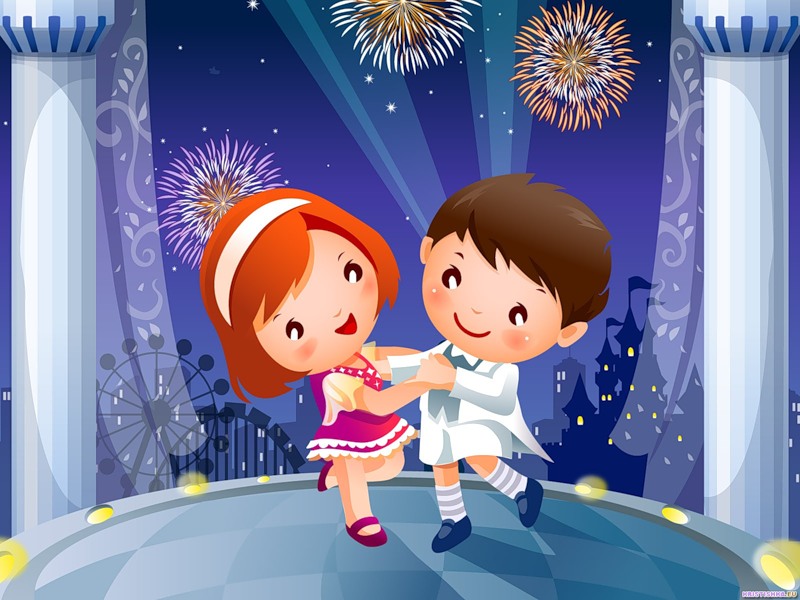 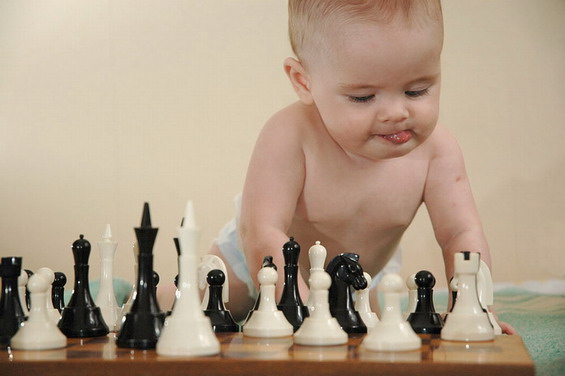 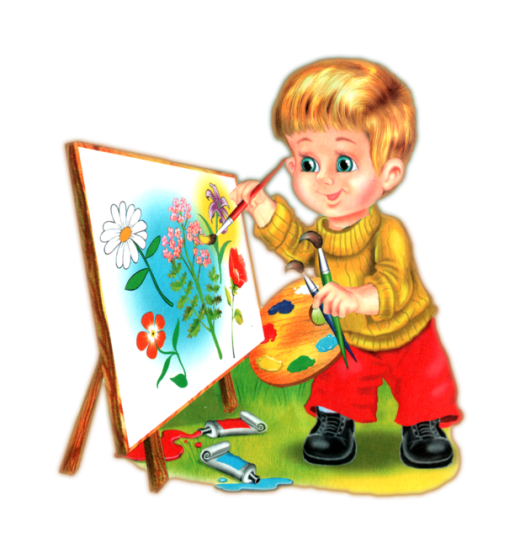 Формы общения педагога с родителями в ДОУ
традиционные
индивидуальные
наглядно-информационные
коллективные
аудио-видеофрагменты организации различных видов деятельности, режимных моментов, занятий; фотовыставки, стенды, ширмы, папки-передвижки
групповые родительские собрания, конференции, «Круглые столы» и др.
педагогические беседы с родителями
Нетрадиционные формы общения с родителямиАвтор Т.В. Кротова (преподаватель факультета дошкольной педагогики МПГУ)
Важным моментом в предупреждении возникновения проблемных ситуаций являются установление личного контакта педагога с родителями, ежедневное информирование родителей 
о том, как ребенок провел 
день, чему научился, 
каких успехов достиг.
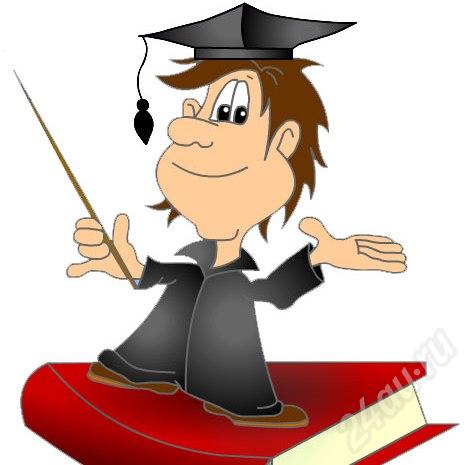 Принципы взаимодействия педагога с родителями
Доброжелательный стиль общения.
Индивидуальный подход.
Сотрудничество, а не наставничество
Тщательная подготовка
Динамичность
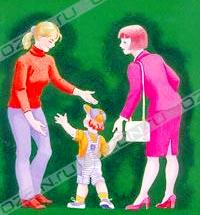 Система работы с родителями
Причины отсутствия взаимодействия ДОУ с семьей
недостаточное знание специфики семейного воспитания;
неумение анализировать
    уровень педагогической 
    культуры родителей 
    и особенности воспитания  детей;
 неумение планировать совместную работу с детьми и родителями. У отдельных, особенно молодых, воспитателей недостаточно развиты коммуникативные умения.
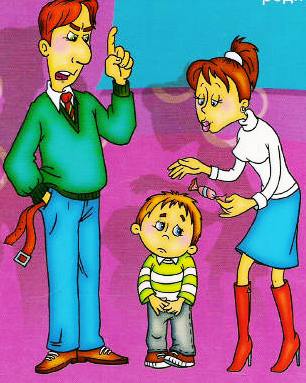 Включение родителей в деятельность ДОУ
Участие их в:
организации образовательного процесса;
создание творческих групп, которые активно делятся своим опытом;
организации современной социально – развивающей среды в группах;
оказания дополнительных услуг;
разработке планирования разных видов на всех уровнях:
общедошкольных планов;
самостоятельной деятельности детей;
совместной деятельности детей;
разработке собственных курсов, программ, планов для работы с родителями, детьми;
привлечение родителей к оценке и контролю за деятельностью ДОУ.
Заключение
Мне очень хотелось бы, чтоб и воспитатели и родители всегда помнили, что семья для ребёнка – это источник общественного опыта. Здесь он 
                         находит примеры для подражания
                        и здесь происходит его социальное рождение. И если мы хотим вырастить нравственно здоровое поколение, 
    то должны решать эту проблему 
   «всем миром»: детский сад, семья, 
    общественность.
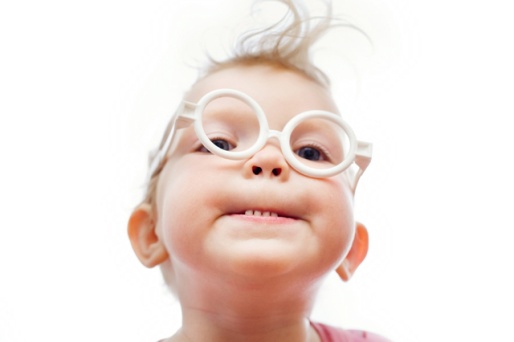 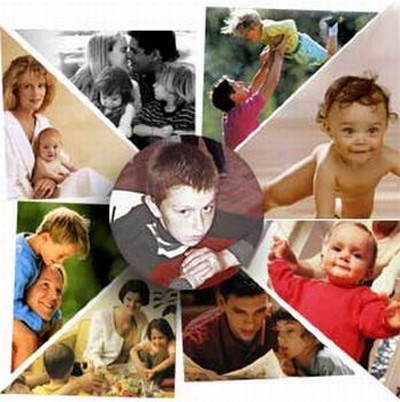 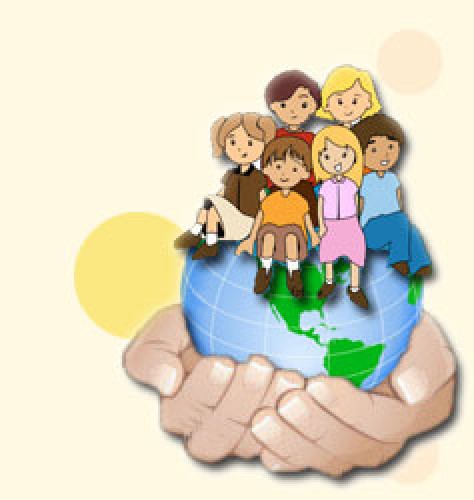 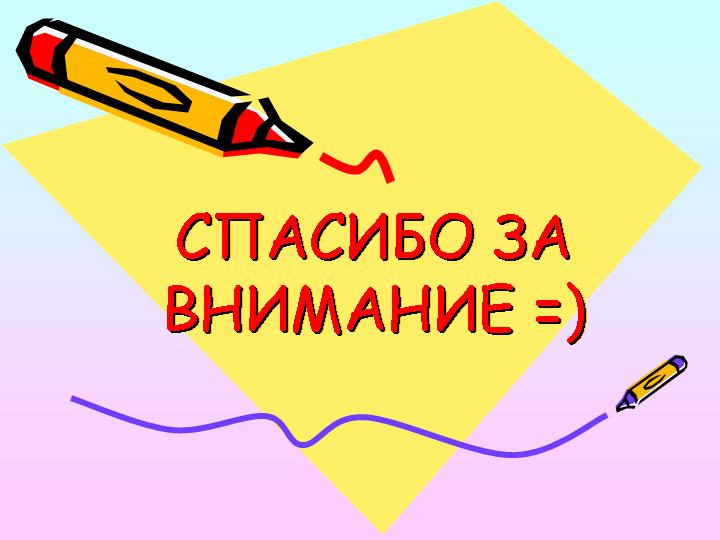